Student Learning Outcome ProcessRebuild
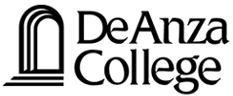 Veronica Avila
Mary Pape
SLO/SSLO/AUO Coordinators
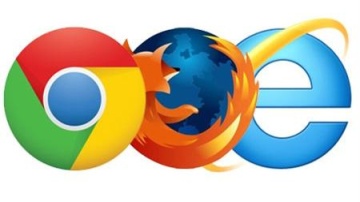 Visit us at deanza.edu/slo/
1
Outcomes
Attendees will be able to guide others to complete an assessment
2
Contents
Entering an assessment ASAP

Review and renaming of outcome types
First task on eLumen
3
I. How do document an assessment
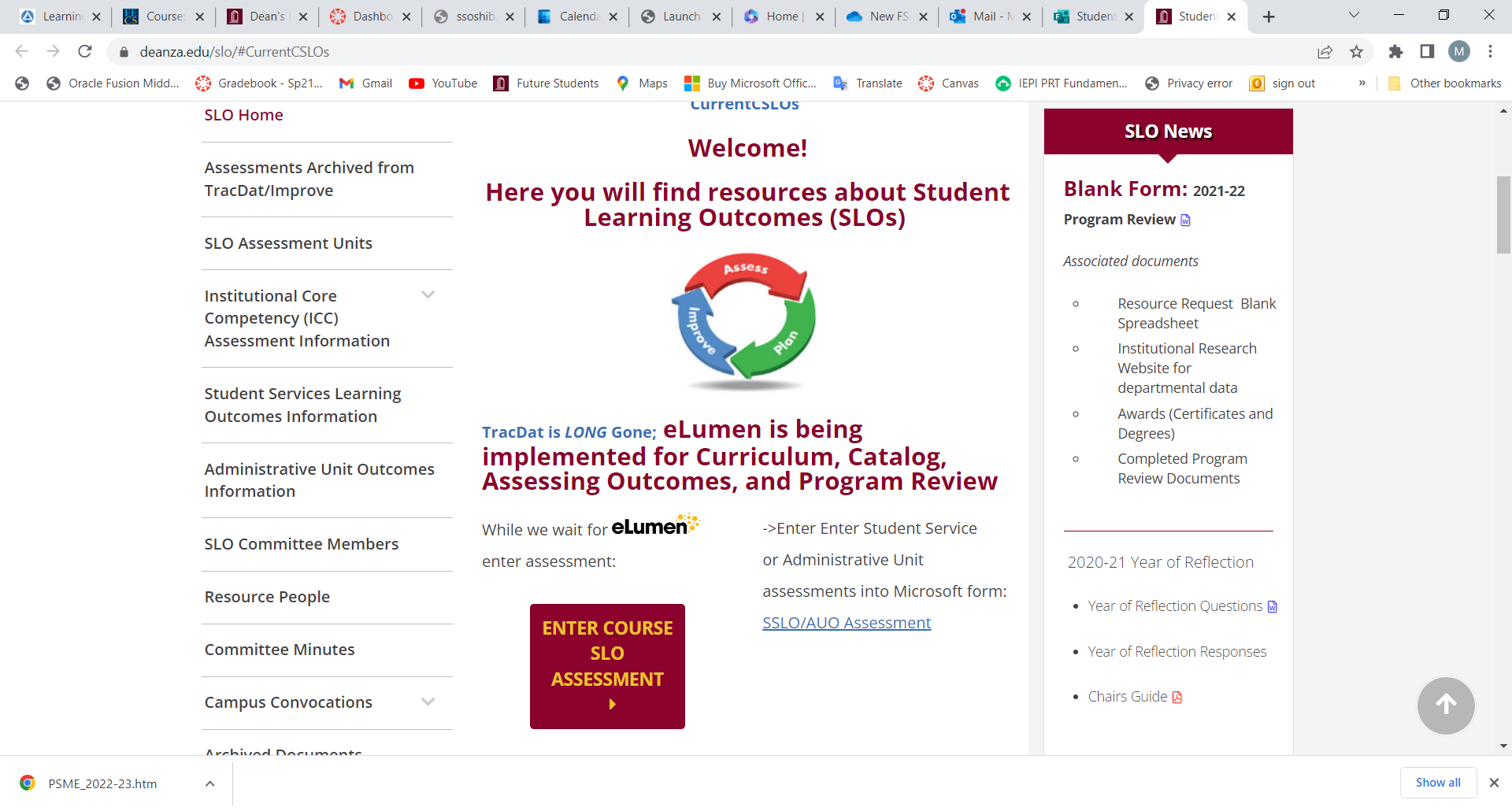 4
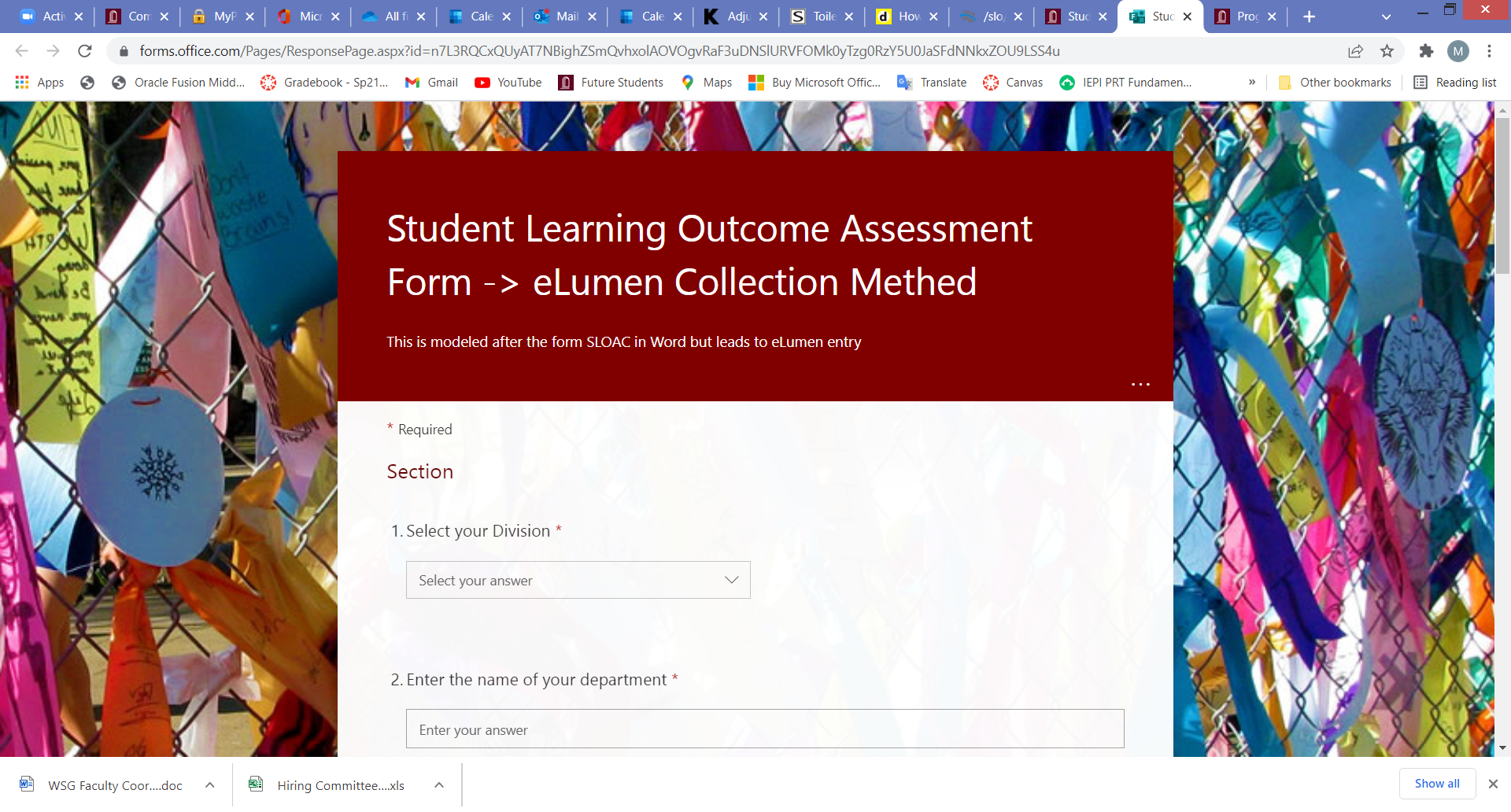 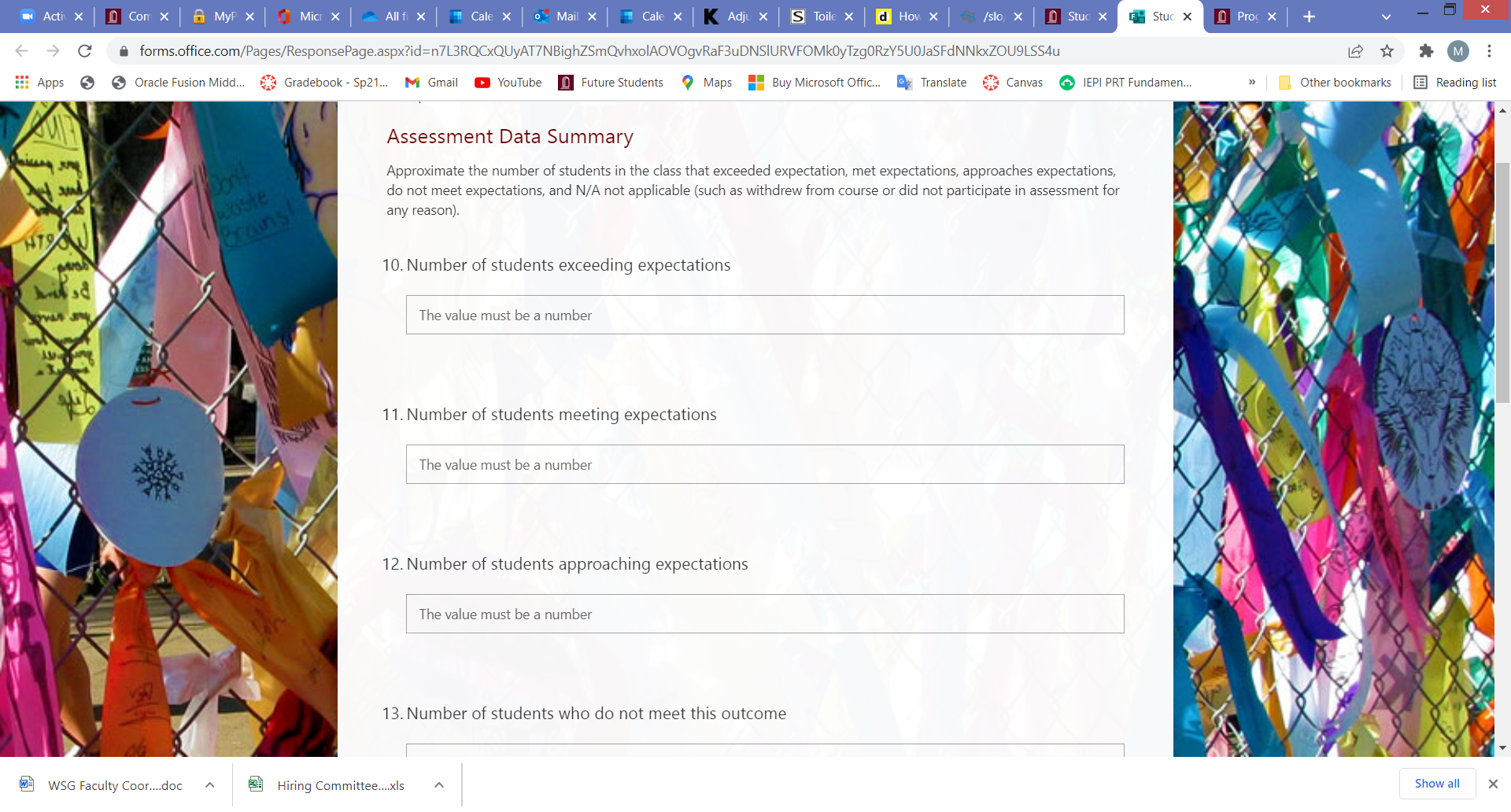 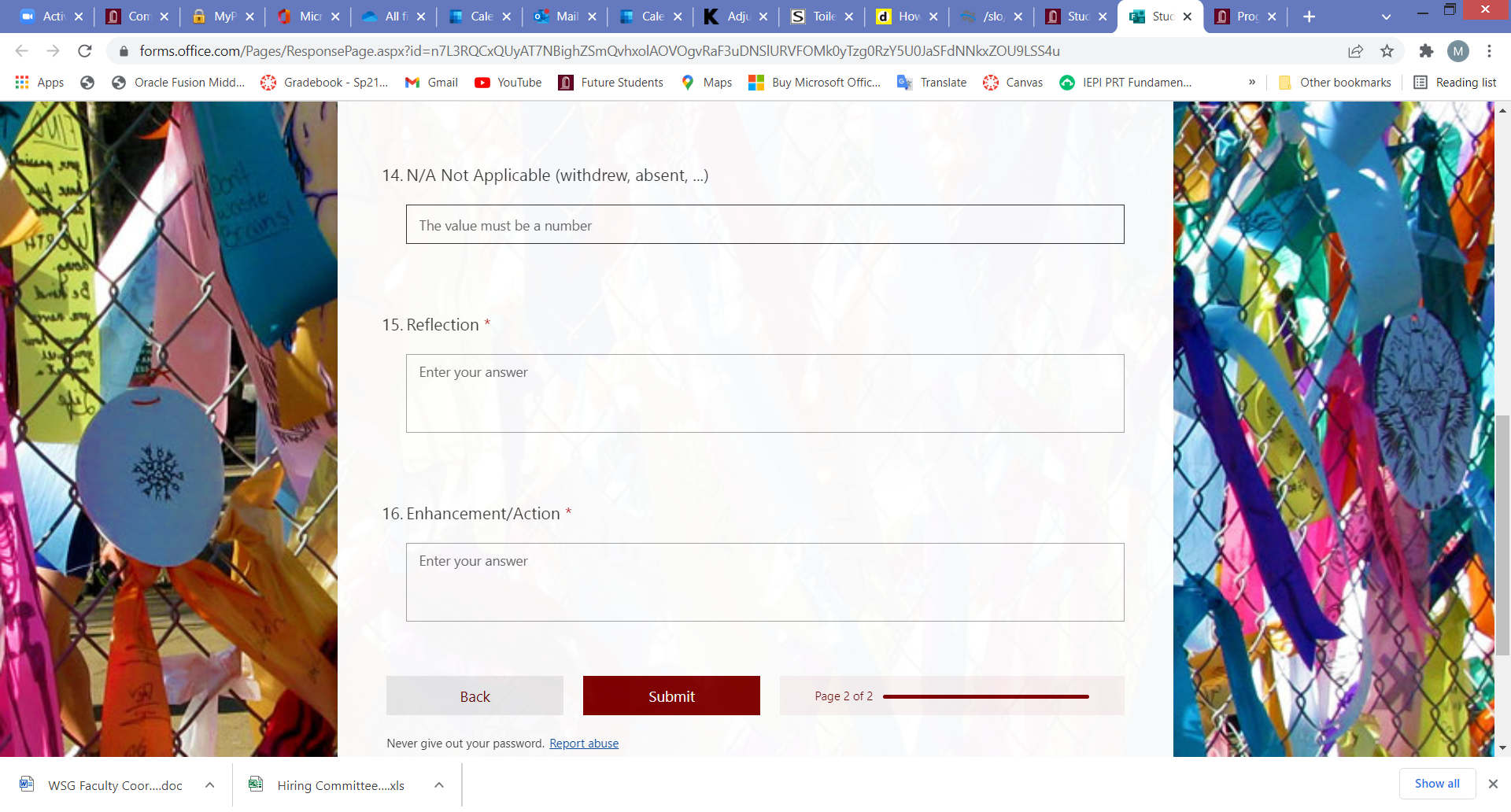 II. Review and renaming of outcome types
8
LEARNING OUTCOMES - TYPES
Student Learning Outcomes
Course Level (CSLO)
Program Level (PSLO)
Institutional Level (ISLO)
Student Services Learning Outcomes
Administrative Unit Outcomes
9
II.Student Services Learning Outcomes
SSLOs are overarching, clear, and assessable statements that identify and define what a student will be able to know, do, or feel at the successful completion of a specific program, activity, or process.
10
Example SSLO
Upon completion of intake and orientation CalWORKs students will be able to demonstrate their ability to identify and access services available through the Financial Aid system.(Dept SS – Occupational Training Institute)
Assessments based on CAS Standards
11
III. Administrative Unit Outcomes
AUOs are overarching, clear, and assessable statements that identify and define what a client/customer/student will be able to know, do, or feel at the successful completion of a specific activity or process.
12
Example AUO
Our goal is to provide the necessary information for clubs to carry out proper cash handling and submit supporting documentation to account for all money received documenting an audit trail.(Dept FER – FIN – Student Accounts)
13
I.     Student Learning OutcomesCourse Level
Attainment of skills and competencies at the end of the course.

Design mobile applications using object-oriented methodology and advanced Java concepts using Android Development Kit. (CIS 37)
14
II.    Student Learning OutcomesProgram Level
Attainment of skills and competencies at the after completing a certain certificate/degree.
Design Java programs for the Android platform. (CIS: Programming in Java Certificate of Achievement)
15
III.    Student Learning OutcomesInstitutional Level (Institutional Core Competencies)
Communication and expression
Information literacy
Physical/mental wellness and personal responsibility
Civic capacity for global, cultural, social and environmental justice
Critical thinking
16
III. First task on eLumen
17
Mapping
Critical
thinking
Communication and expression
Design Java programs for the Android platform.
Design mobile applications using object-oriented methodology and advanced Java concepts using Android Development Kit.
18
Assess each course at least once per revision cycle = once every five years minimum*
*Core courses should be assessed continually
Your Assignment
Must use the Student Learning Outcome verbatim from the Course Outline of Record
Enter Assessment directly into Microsoft form: SLO Course Assessment
21
Your Assignment
Select your Division *
Enter the name of your department * 
Enter the name of the course with section. For example, MATH 22-50Z *
Enter CRN# for course * 
Enter SLO Statement(s) As it (they) appear on the Course Outline of Record. You may assess one or more at a time. * 
Academic Year * 
Quarter of Assessment * 
Modality of class * 
Method of Assessment * 
Elaborate on Assessment Method *
22
Your Assignment
Assessment Data Summary 

Approximate the number of students in the class that exceeded expectation, met expectations, approaches expectations, do not meet expectations, and N/A not applicable (such as withdrew from course or did not participate in assessment for any reason)
23
Your Assignment
11. Number of students exceeding expectations
12. Number of students meeting expectations 
13. Number of students approaching expectations
14. Number of students who do not meet this/these outcome(s)
15. N/A Not Applicable (withdrew, absent, ...)
16. Reflection * 
17. Enhancement/Action *
24